USAC Update for ICA Clubs/Teams and Race Directors
February 11,, 2024
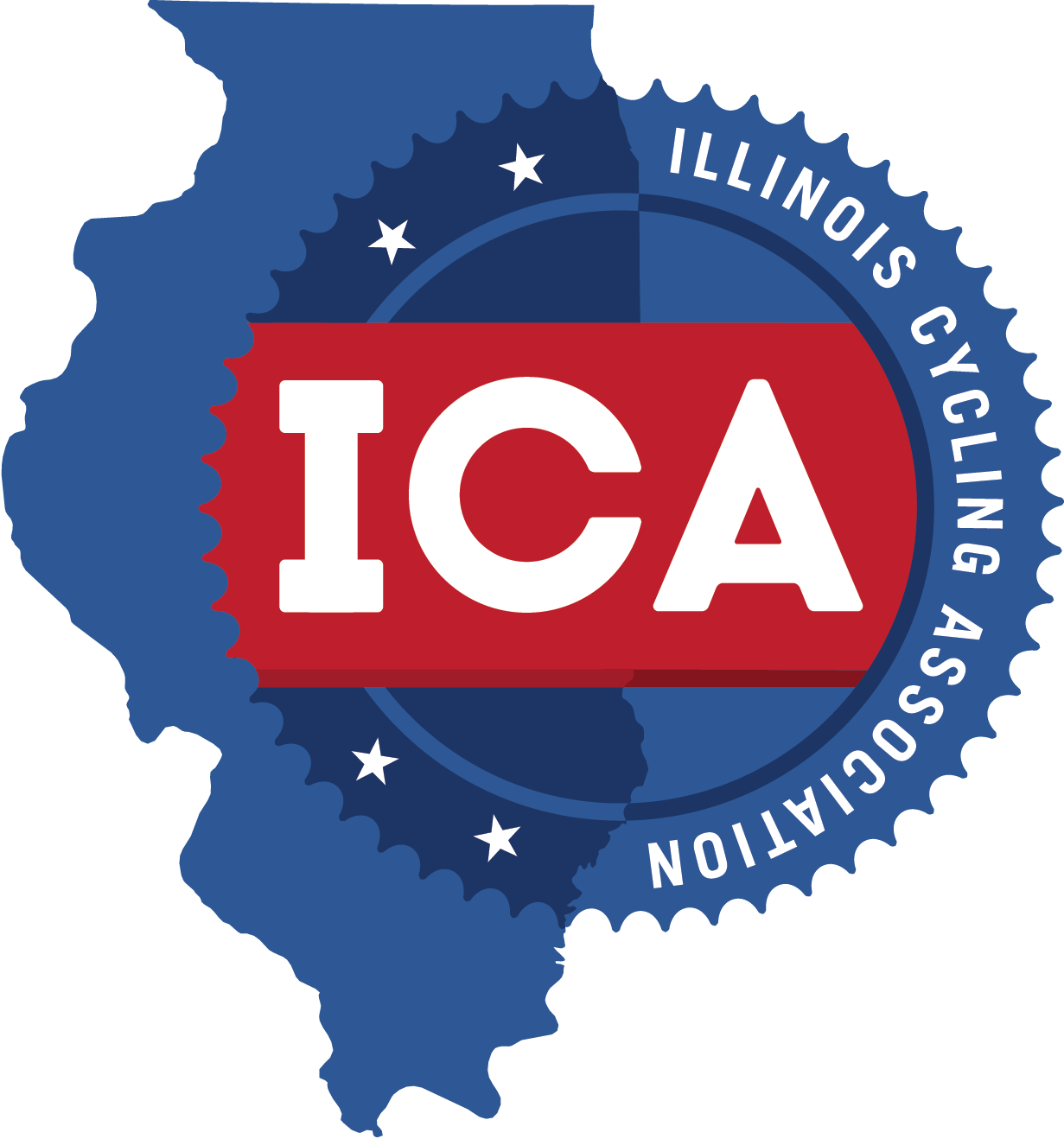 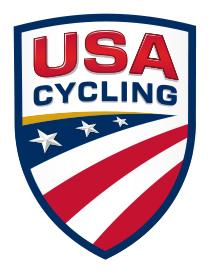 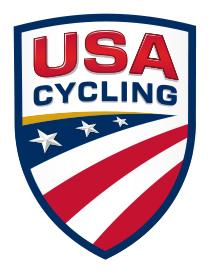 2024 Race Promoter Meeting Agenda

Introduction				Rob Curtis - ICA President

USA Cycling Technical Presentation 			 

Illinois CUP				Chad Briggs - ICA At Large

State Championships 2024		Robert Curtis - ICA President

Officials - Clinic, Scheduling, Needs, 
ICA Equipment/Supplies			Brenda Feehery - ICA Treasurer

USAC Rule Changes		      	Dave Fowkes – Officials Co-						Coordinator

Open Discussion
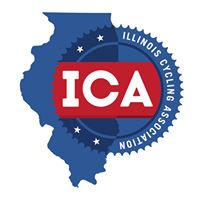 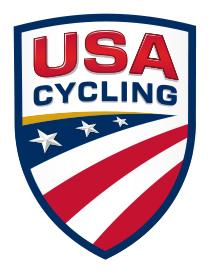 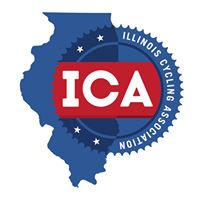 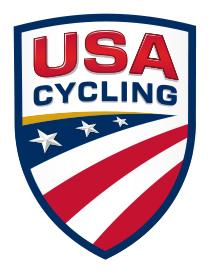 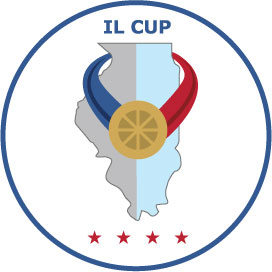 2024 Illinois Cup
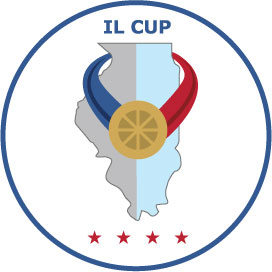 Notable Changes
Scoring
Non-Illinois Riders are Eligible for Points
Events
Recruiting events relatively close to IL in border states
Masters 4/5 Riders
Separate Cup offered for Category 4/5 riders
Masters races will be Open (Cat 1-5) unless separate 4/5 field offered
Optional Categories*
ParaCycling
Non-Binary
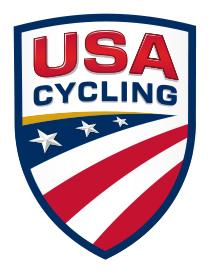 * IL Cup scoring will be provided if an optional category is included in 2 or more events
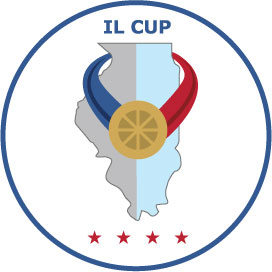 Cup Categories
Category 4
Women
Men
Category 3
Women
Men
Category 1/2
Women
Men
Juniors
Boys: 9-10, 11-12, 13-14, 15-16, 17-18
Girls: 9-10, 11-12, 13-14, 15-16, 17-18
Masters Open*
Women 35-44, 45-54, 55+
Men 35-44, 45-54, 55+
* Masters Category 4/5 riders will also be scored for their own Cup competition in each Masters age group
Categories can be combined as long as results can be separated by Cup category and racers are notified on flyer
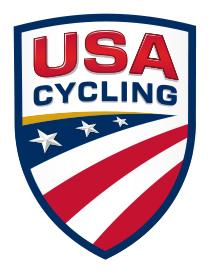 [Speaker Notes: Chance that not all race categories will be offered at all Cup events]
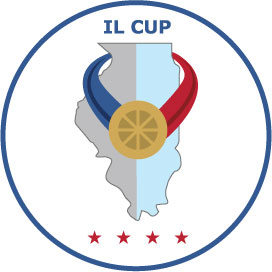 Reporting Results
When you submit results, please also provide data file to Chad Briggs with:
USAC License#
Race Category
Rider 
Name
Placing

Submit to briggs32281221@gmail.com
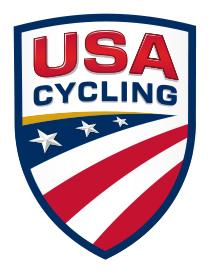 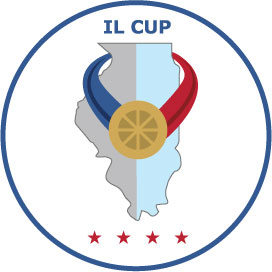 2023 IL Cup Champions
FREE ENTRIES: 
Racer must contact race director
  List Available: http://www.illinoiscycling.org/racing/illinois-cup
Congrats to our 2023 IL Cup ChampionsICA Cup results are available on the ICA website: 2023 IL Cup Standings - Google Sheets
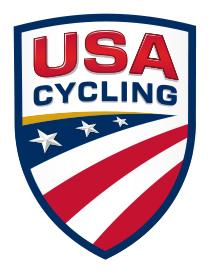 Tentative 2024 IL Cup Schedule
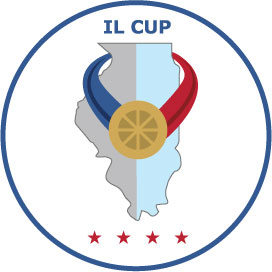 Lincoln Park Criterium (April 27)
Battle on the Border (Kenosha, April 28)

Muskego Park Criterium (Muskego, WI; May 11)

Kwik Star Criterium (Davenport, May 27) *

Elmhurst Cycling Classic (June 8)
Cobb Park Criterium (June 9)

Edwardsville Rotary Criterium (August 19)
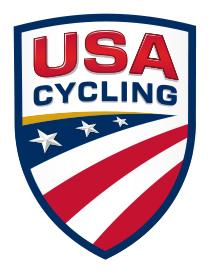 Red = Event not yet confirmed
* Non-Masters event
[Speaker Notes: If Monsters of the Midway happens, the date would conflict with Kenosha on April 28, but Kenosha responded first and are in for 2024]
2024 State Championship Events
Criterium: voting ended 2-9-24 (announce winner)
Edwardsville
Elmhurst
Road Race:
No races currently being offered
Time Trial
SCW Autobahn?
Cyclocross: 
Applications open June 2024
Track
Ed Rudolph Velodrome
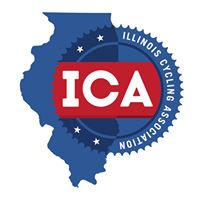 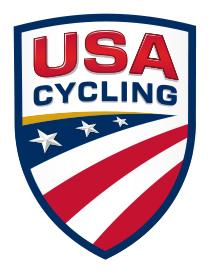 [Speaker Notes: https://www.fatandskinnytirefest.com/contact/]
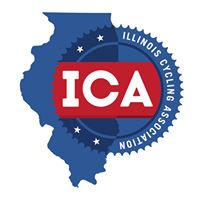 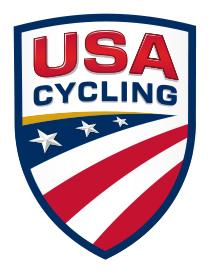 OFFICIAL RACE ANNOUNCEMENT
(A) The USA Cycling name and the USA Cycling emblem and ICA emblem.(b) The declaration "Held under USA Cycling event permit” with permit number included; 2023-xxx(c) Online registration provider and link to online registration(d) If a timing source is to be used the type and cost or reduction in entry for riders who own timing chips.(e)  The date(s) and location(s) of all bicycle races in the race event.  All such race information must be included in the race permit.          (f)  A list of races that identifies which classes and                                      categories are eligible for each
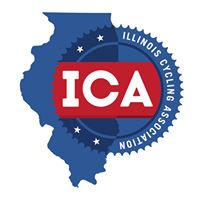 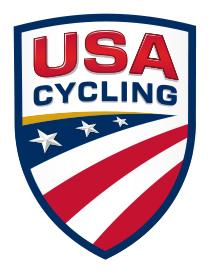 (g)  For each race, the specific kinds of event, the distance(s), the total amount of the prize lists, the nature of the prizes (cash, merchandise, combination thereof, or other), the number of places that will receive prizes, and the dollar value for each place receiving prizes. If cash is to be awarded, the minimum value will be shown.
(h) For each race, the amount of the entry fee and the existence of any surcharges and what they are for, such as fees for online or late entry.
(i) The order of events and the starting time of at least the first event; preferably, all expected starting times should be given
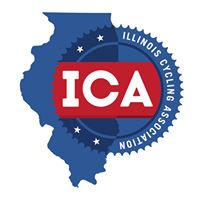 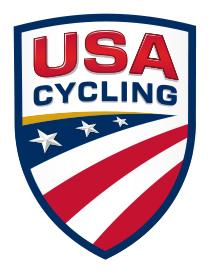 (j)  Any restrictions on entries, such as entry closing date, registration closing times, and minimum or maximum field size

Dynamic Prize List: is defined as a potentially increasing prize list 
that first states a minimum prize list, based upon a minimum 
number of participants required for each event to be conducted.
(k)  Any plans for cancellation or postponement of the event in case of bad weather required for track events; road races are normally run rain or shine
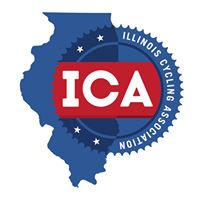 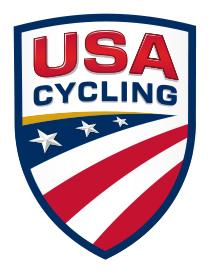 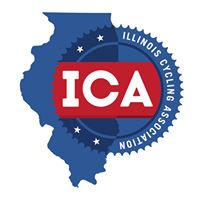 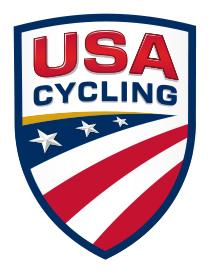 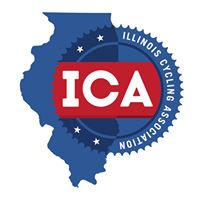 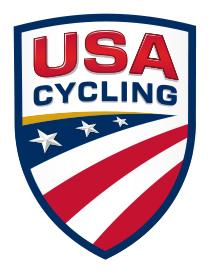 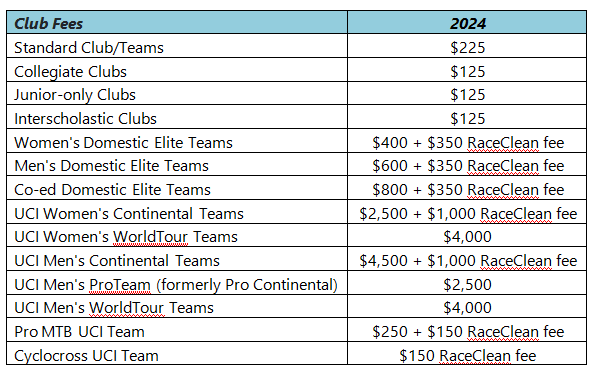 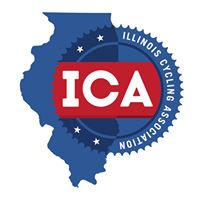 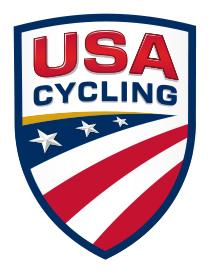 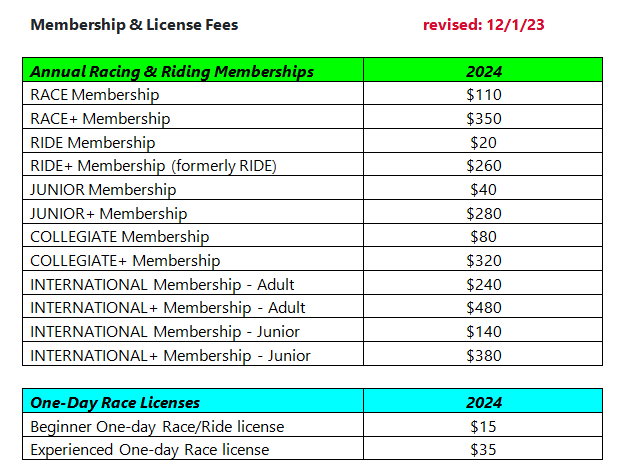 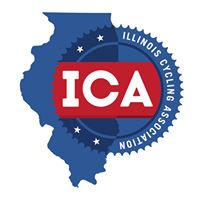 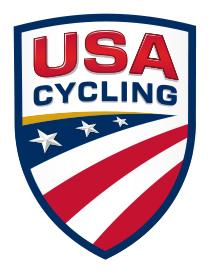 Officials Fees
Daily fee The organizer shall pay licensed officials a daily fee based on the race category. The fees are based on the highest race category for that day, plus the cost of reasonable and necessary travelThe race day is considered to be one hour before the first race starts until one-half hour after the last race finishes.

For any race that goes over 9 hours, officials will be paid for the time over 9 hours at a rate of $20 per hour, paid in increments every 15 minutes.

Round trip transportation from the official's home and during the race, or reimbursement for the transportation according to the published rates of USA Cycling

         In one-day races that take place during the lunch/dinner
         hour, either provifd lunch/dinner or $15 additional
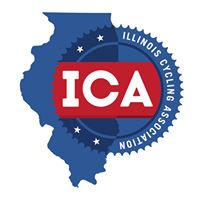 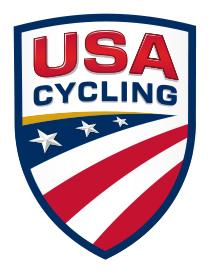 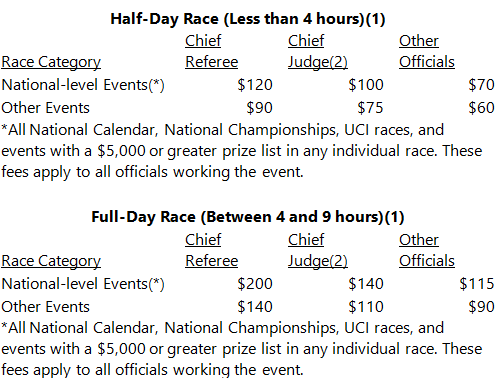 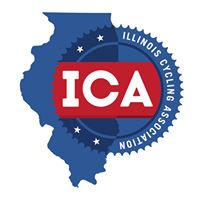 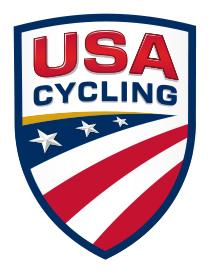 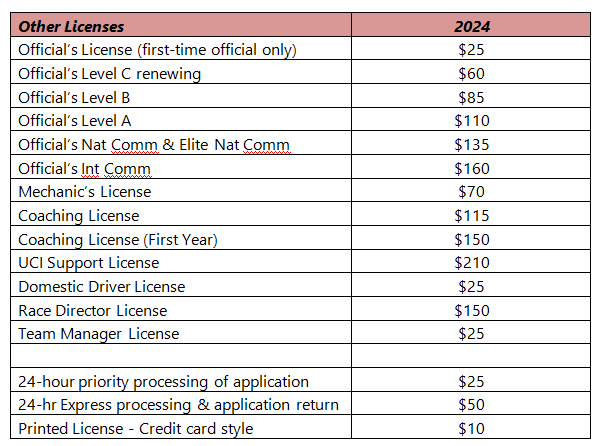 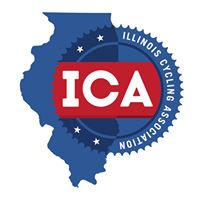 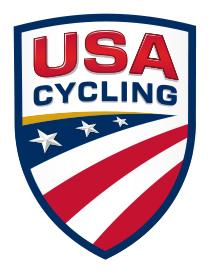 Important Rule Changes for 2024
For a complete list of changes and explanations, 
see the rulebook page at usacycling.org
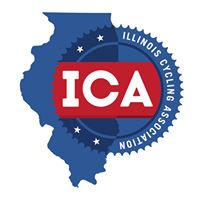 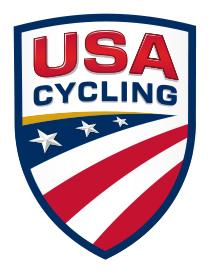 ICA EQUIPMENT –Available for all Illinois USAC registered clubs to use but advanced notice is REQUIRED!
Race Radios
10x10’ Tent with Tie Down straps and stakes
Generator
Extension Cords
Power Strips
Race Clipboards for Registration lists and #’s
Laptop
Registration & Results Program provided by Jason Knauff
Printer (Race must provide paper)
FinishLynx Camera - Camera Operator must be hired to work this equipment as additional training is required for use.
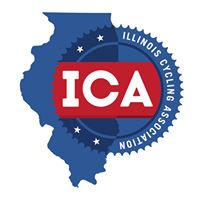 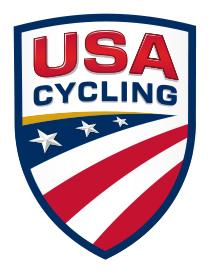 Questions?
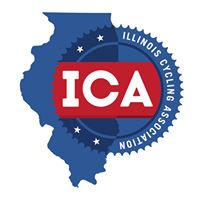 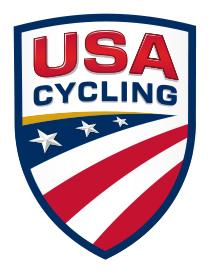 Let’s get racing!!!!!!
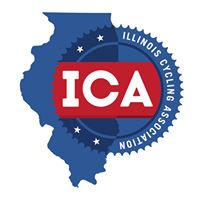 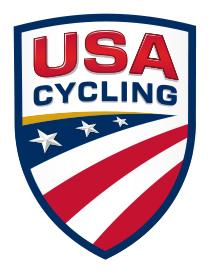